Радон в Кіровограді: міфи і реальність
Група 2. Порівняльний аналіз онкозахворюваності населення різних районів міста та вмісту радону.


Навчально-виховне об‘єднання –                                                  загальноосвітнья школа 
І-ІІІ ступенів №31
з гімназійними класами, 
центр дитячої та юнацької творчості   
«Сузір‘я»
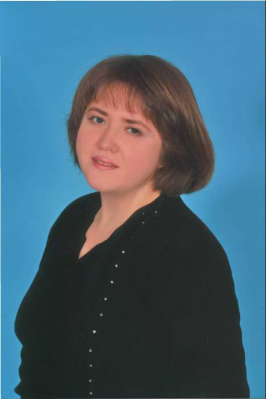 Радон в Кіровограді: міфи і реальність
Учасники проекту : 
 Бойко Ірина Антонівна,
 учитель хімії
вчителі кафедри хімії та біології: Ларіонова Т.І., Дробаха Н.І., Марченко А.Г.учні 10-А та 10-Б класів
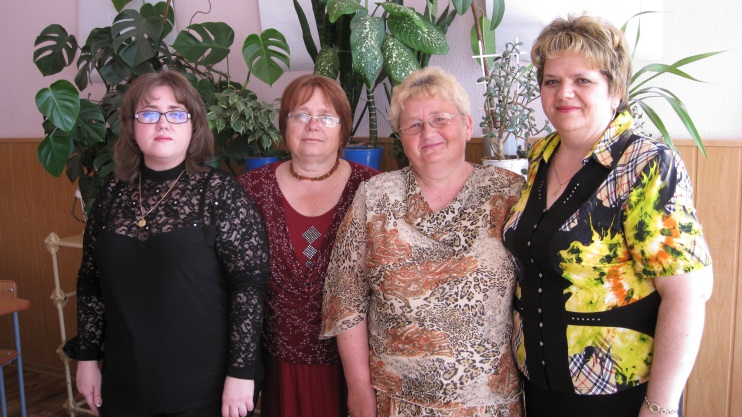 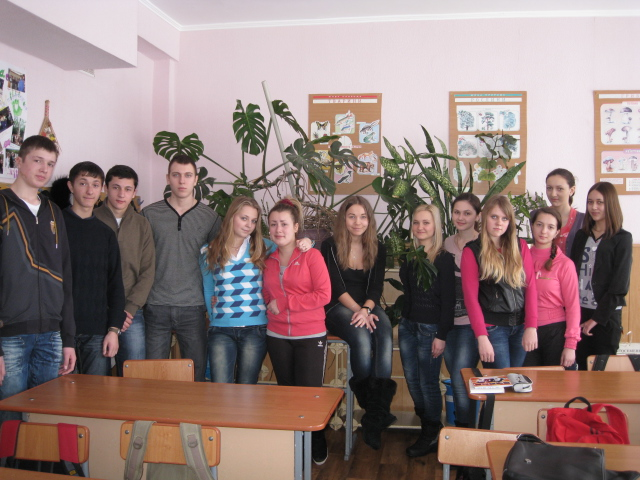 Радон в Кіровограді: міфи і реальність
Дослідницька група НВО № 31 відвідала управління охорони здоров’я Кіровоградської міської ради.
Метою цього візиту було отримання статистичних даних про онкозахворювання населення Кіровограда.
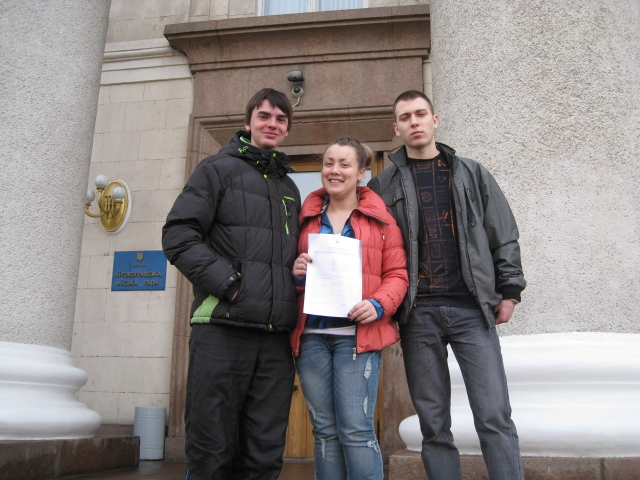 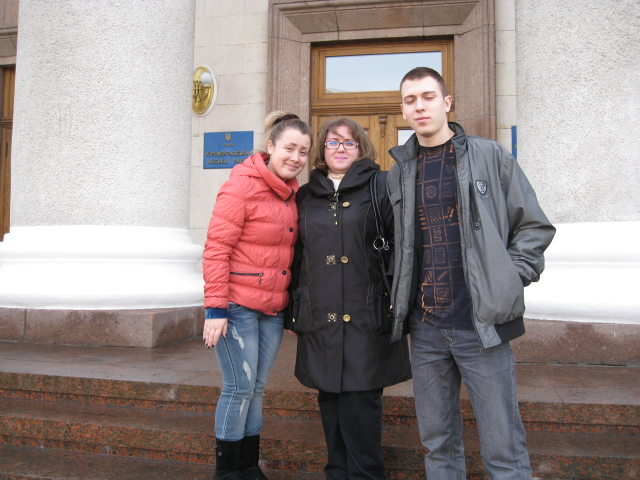 Радон в Кіровограді: міфи і реальність
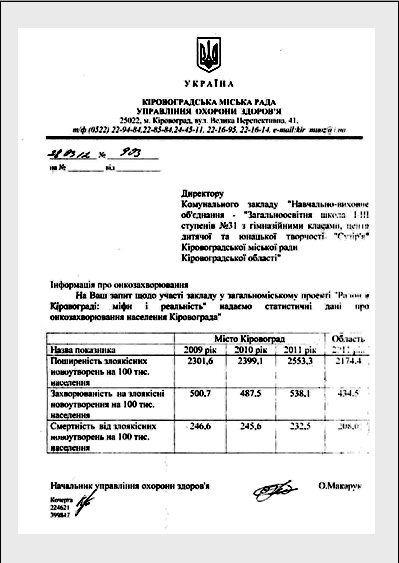 Статистика, що ми отримали мала три показника: поширеність злоякісних новоутворень, захворюваність на злоякісні новоутворення, смертність від злоякісних новоутворень (дані за останні три роки).
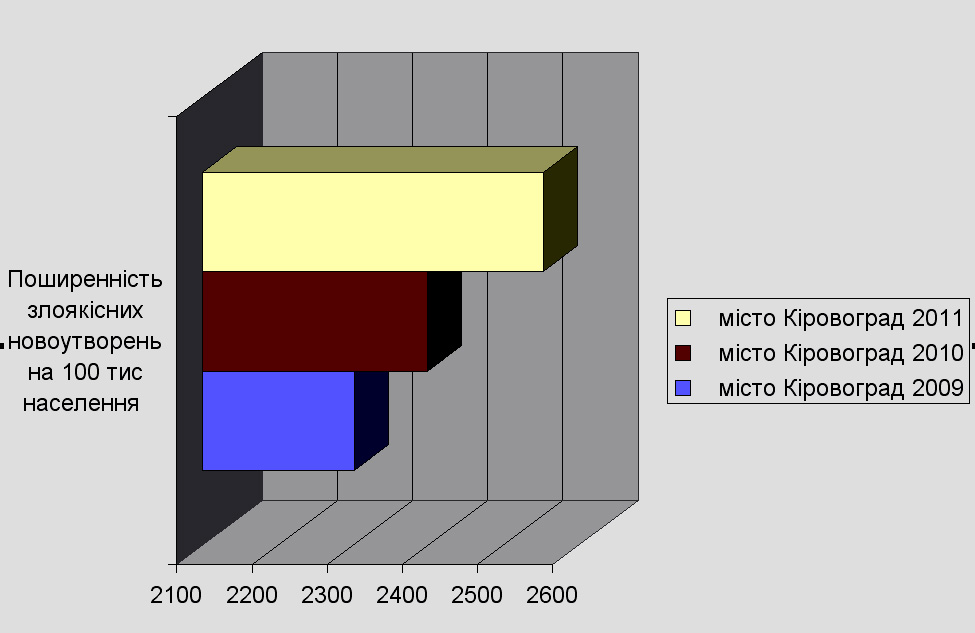 Поширеність злоякісних новоутворень у Кіровограді невпинно зростає , як ми бачимо із діаграми.
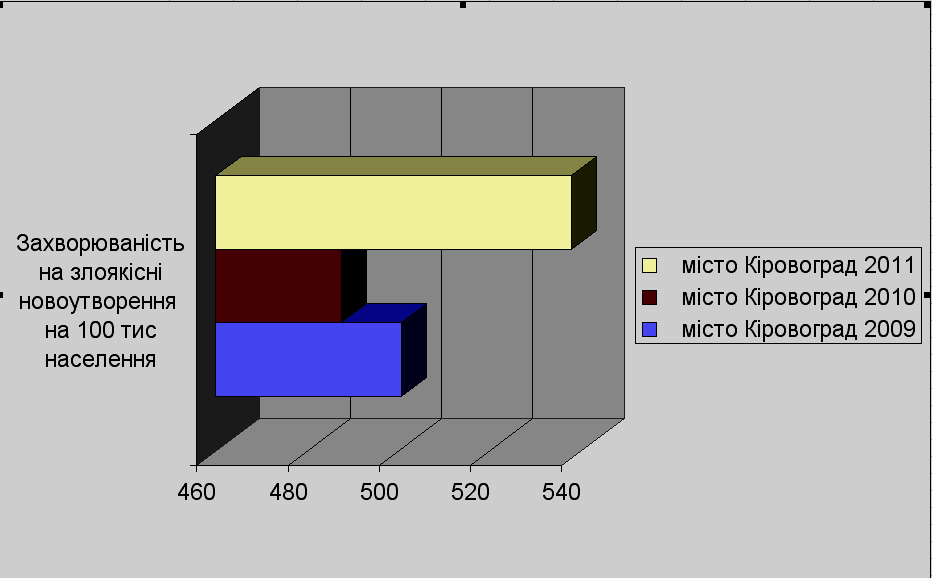 Захворюваність на злоякісні новоутворення  мала тенденцію до зниження у 2010 році, але значно зросла у 2011році.
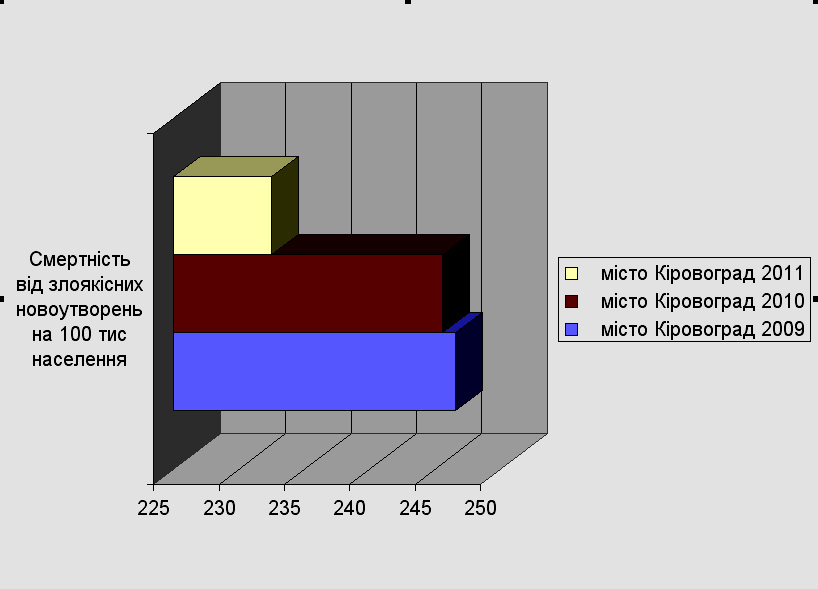 Смертність від злоякісних новоутворень за останні три роки має тенденцію до зниження.
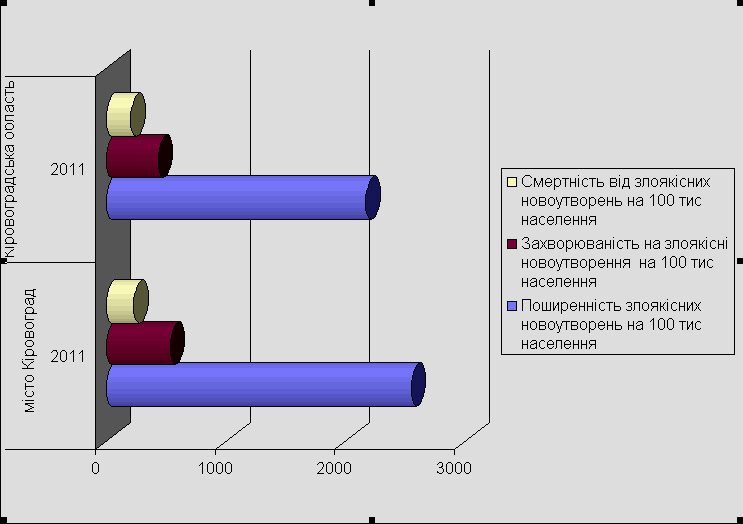 Порівняно із областю місто Кіровоград має за 2011 рік вищі показники за всіма трьома параметрами.
Порівняння рівня онкозахворюваності населення та даних дослідження І-ї групи щодо вмісту радону та радіації в різних районах міста.
Радон в Кіровограді: міфи і реальність
Аналізуючи дані, що одержала 1 група ( дослідження вмісту радону в школах №16, 6, 11, 7,2, 4, кібернетико-технічний коледж) ми побачили, що середні  значення у межах норми, але максимальні значення окремих приміщень  у навчальних закладах вище норми (окрім школи № 4). Максимальні значення  вмісту радону у школі №6 перевищують норму майже в 2 рази, у  кібернетико-технічному коледжі приблизно в 3 рази, школа №7 в 2-4 рази, а в школах №2,6 трохи вище норми.
Тому, підвищений вміст радону  є однією із причин онкозахворюваності  в Кіровограді.
Радон в Кіровограді: міфи і реальність
-Що ми знали про проблему радону в Кіровограді до початку проекту?
Ми знали, що радон радіоактивний хімічний елемент періодичної системи хімічних елементів. Відноситься до інертних газів. Утворюється при радіоактивному розпаді урану. Цей газ здатен накопичуватись у підвалах і перших поверхах будівель. Знали, що дана проблема стосується безпосередньо нашого міста.
-Що нового ми узнали  з даної проблеми під час роботи в проекті?
Ми поглибили знання з даної проблеми:
Радон є другою за значимістю причиною розвитку раку легенів у багатьох країнах.
Ми ознайомились із статистичними даними по м. Кіровограду та області по рівню захворюваності на онкологію.
Ми ознайомились із даними вимірювання рівня радону у різних районах міста, і впевнились, що це дійсно проблема.
- Як ми будемо використовувати ці знання?
Обговорюватимемо дану проблему із оточуючими. Будемо знайомити із небезпекою та запобіжними заходами.
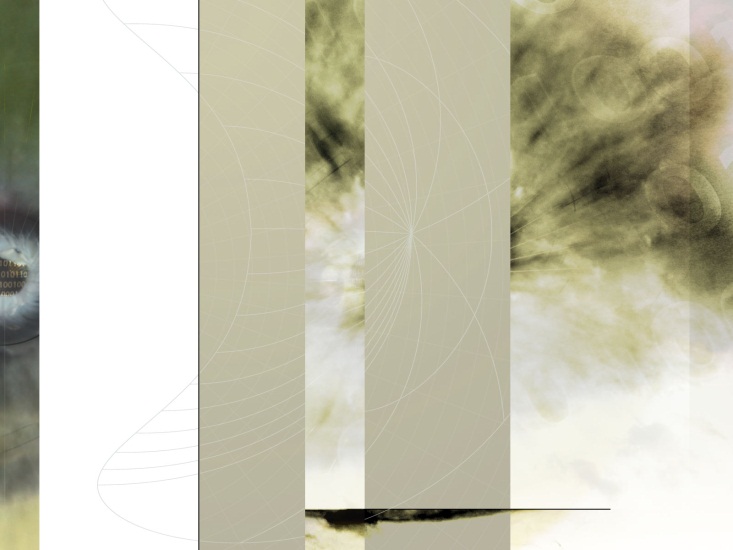 Де можна купити такі апарати, якщо хтось буде мати бажання?http://enigmapro.com.ua/product_list/group_473317http://www.ua.all.biz/buy/goods/?group=1010054http://prom.ua/Radon.htmlhttp://www.postavka-kip.ru/items/005851.htmlhttp://zapadpribor.com/index.php?page=product&id=5906http://doza.net.ua/
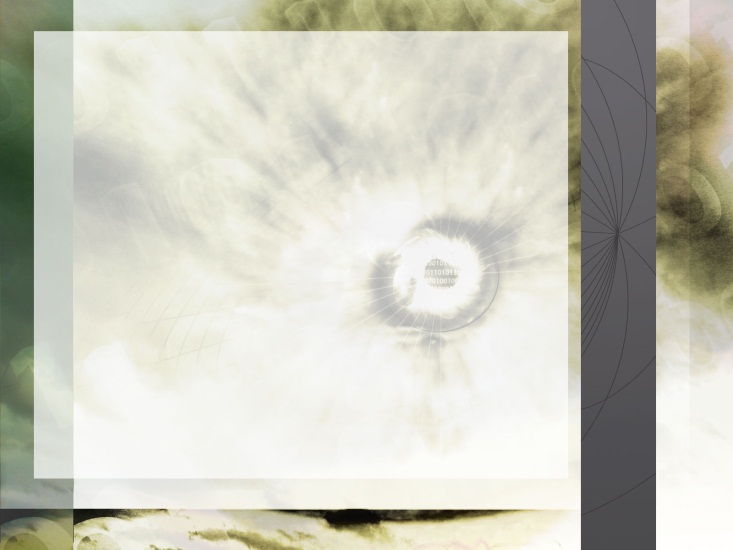 Чи є українські або російські кампанії, які виробляють будівельні матеріали з радоновим захистом.
http://www.stroyremportal.ru/teplo/2.html
http://alfapol.ru/zaschita-ot-radona
http://www.eurocos.ru/alfapol-smesi/stati/radon/1365-zashhita-ot-radona.html
http://vperedi.ru/archives/9
http://www.infobaza.by/article/prom/zaschita-zdaniy/
http://www.adamantltd.ru/materials/gidroiz/geomembranes/radon/
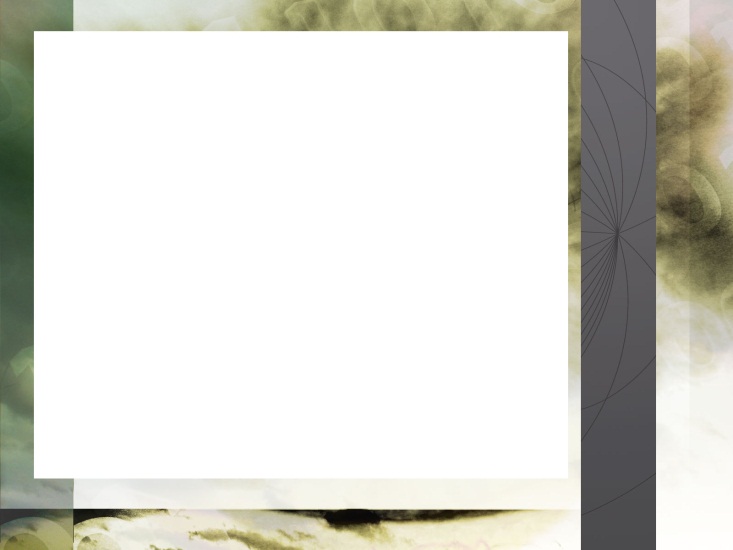 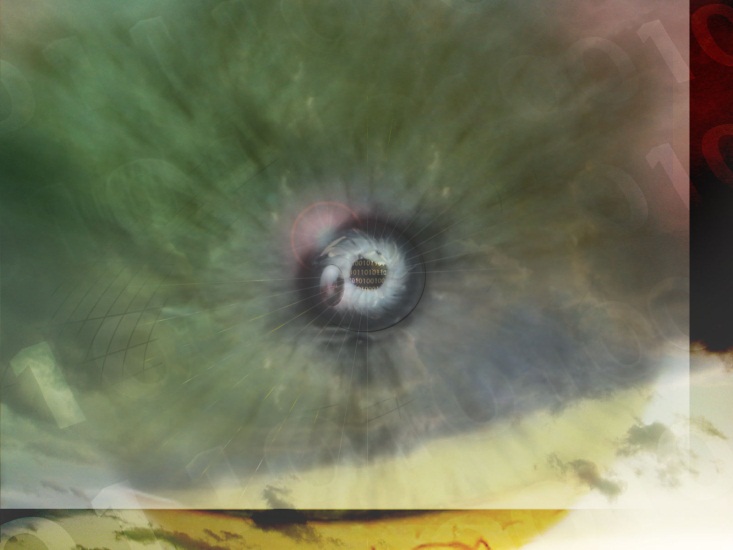 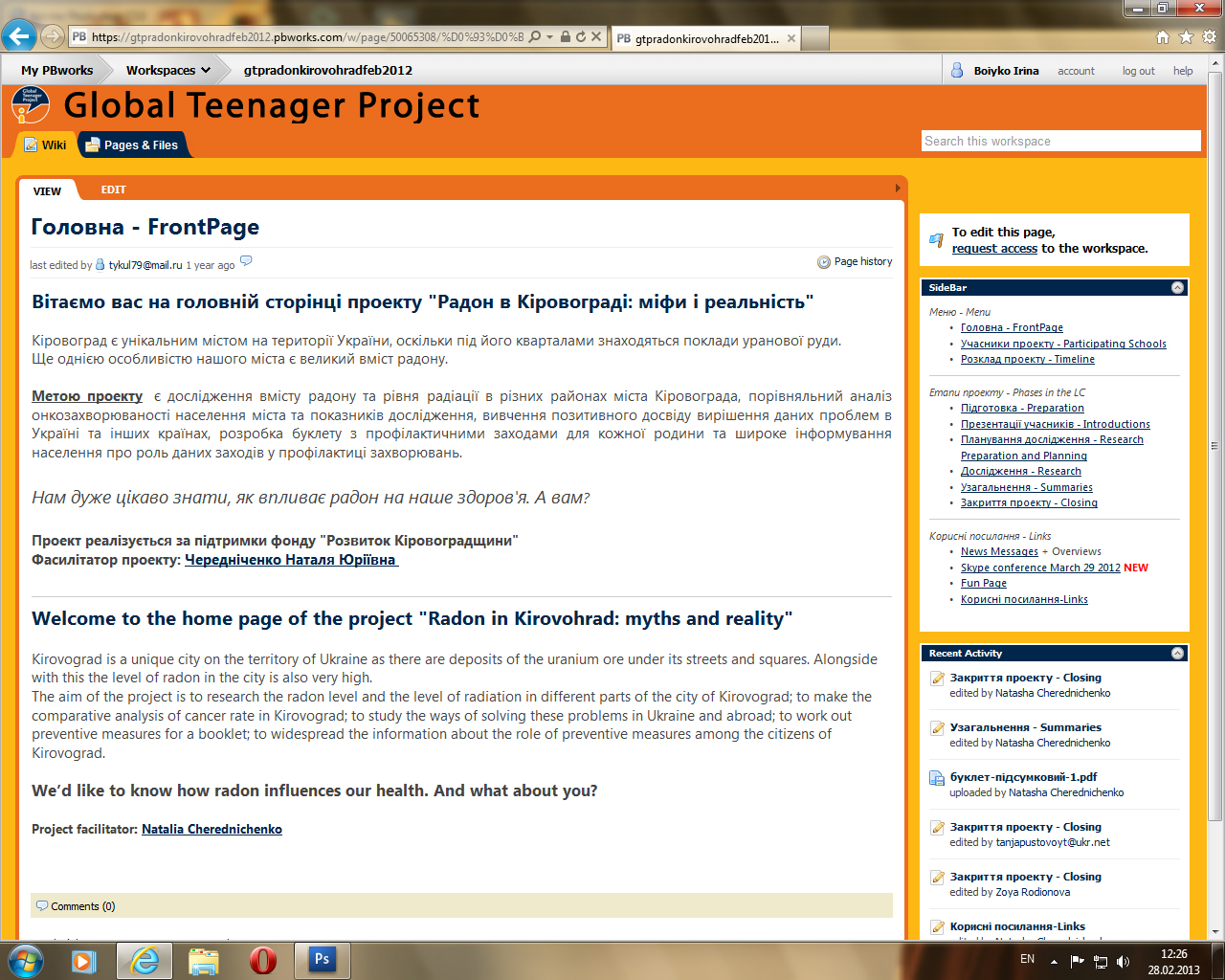 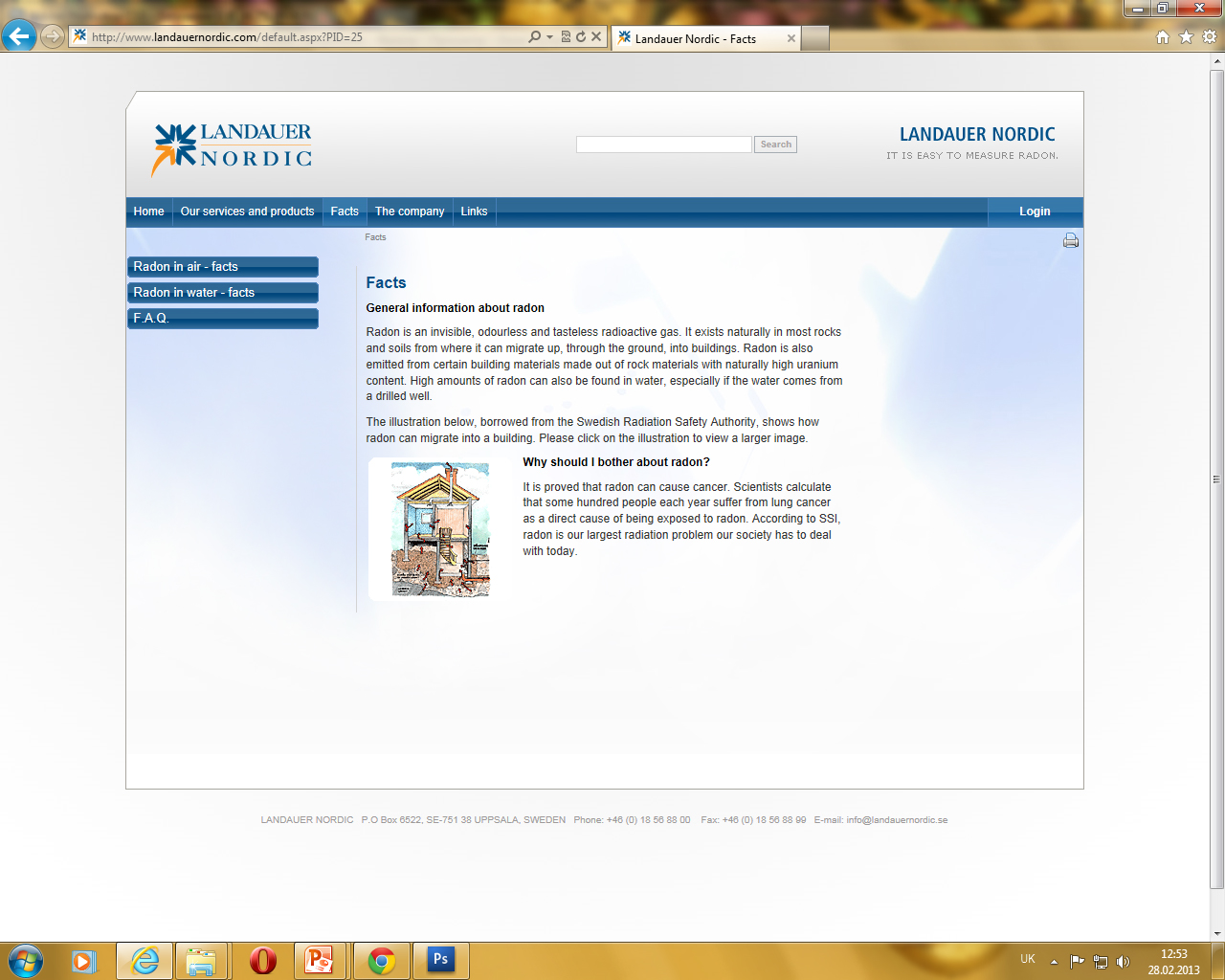 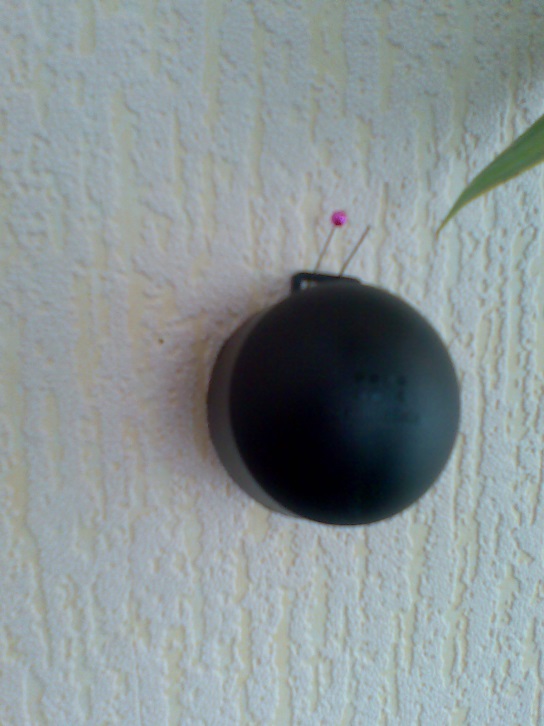 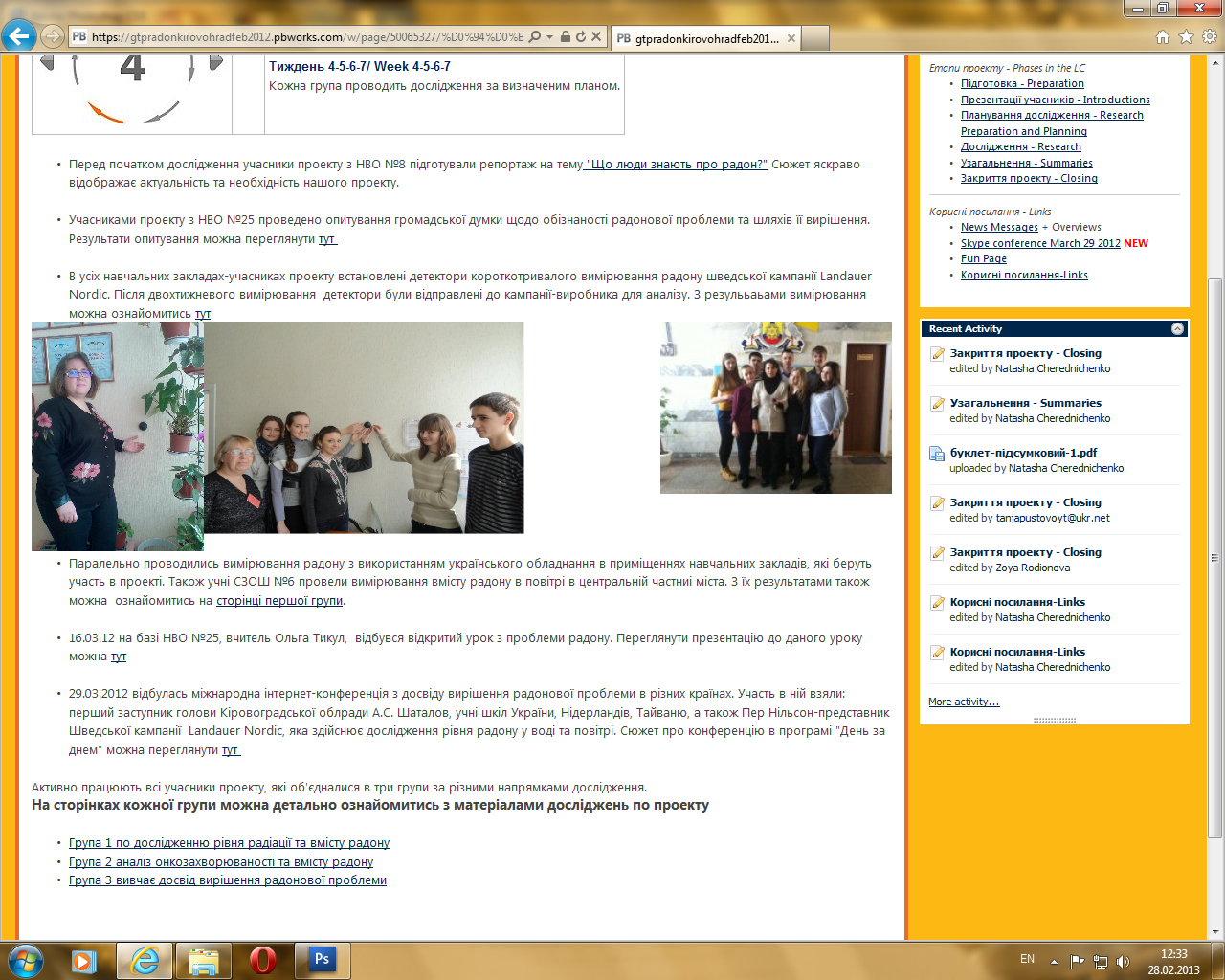 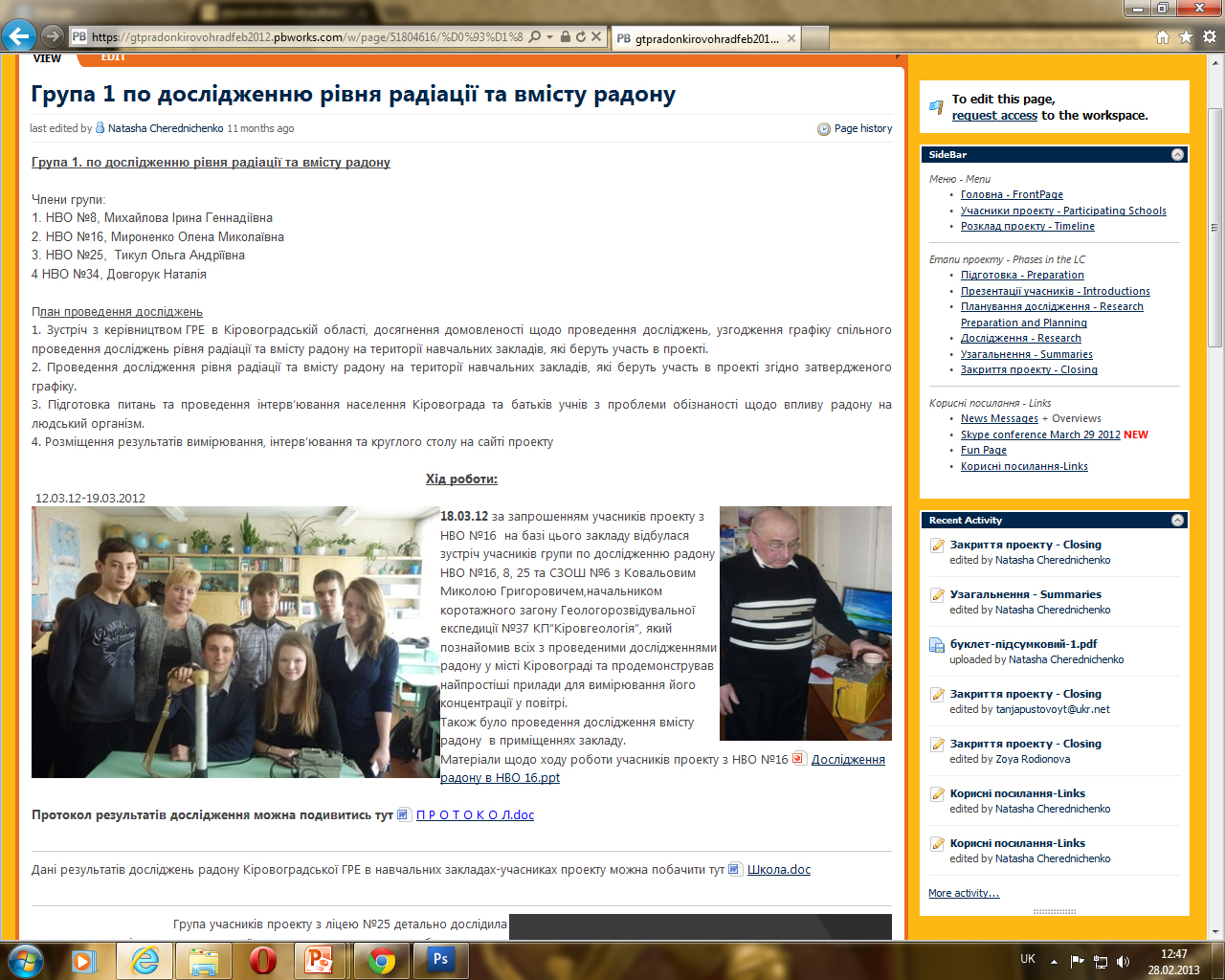 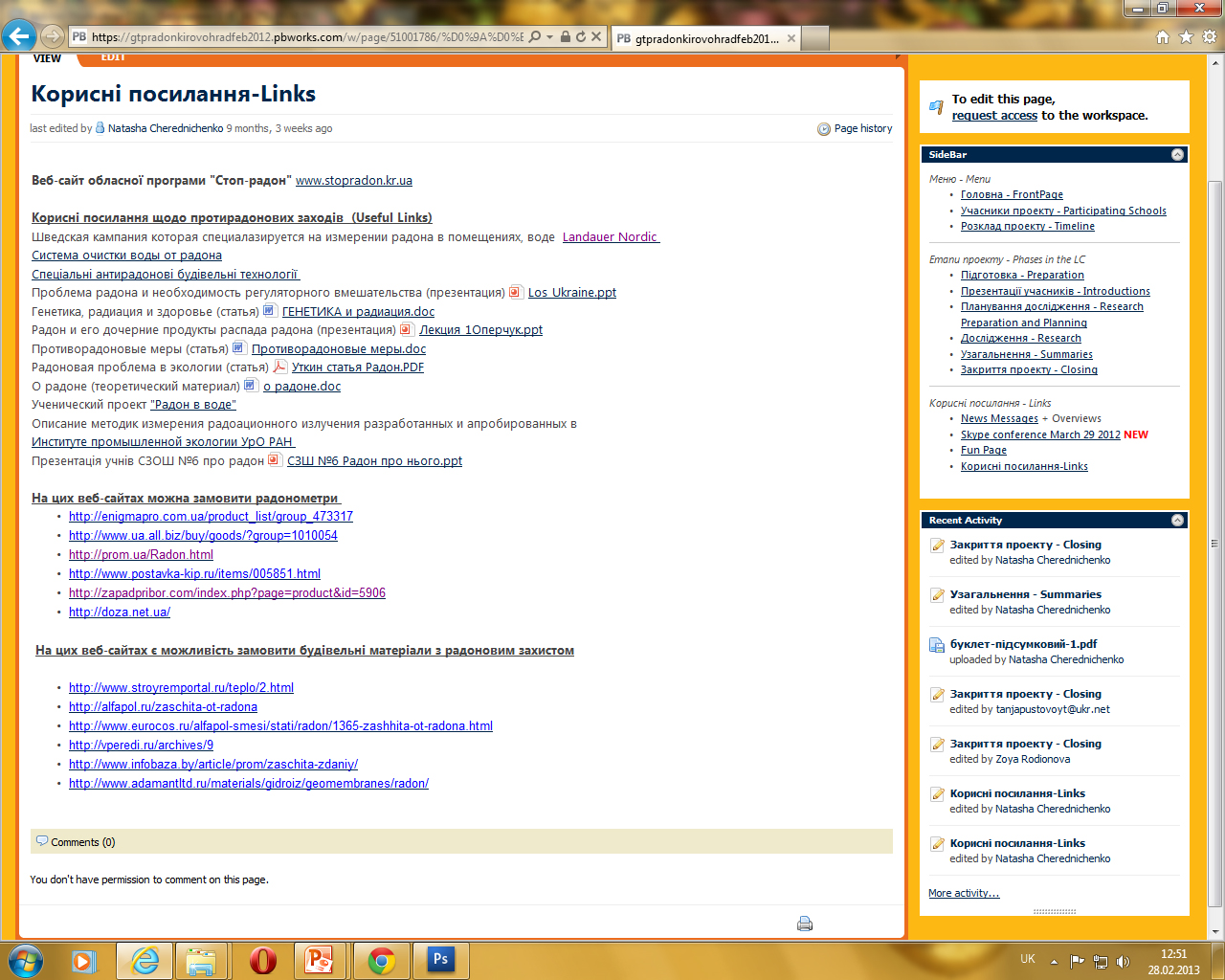 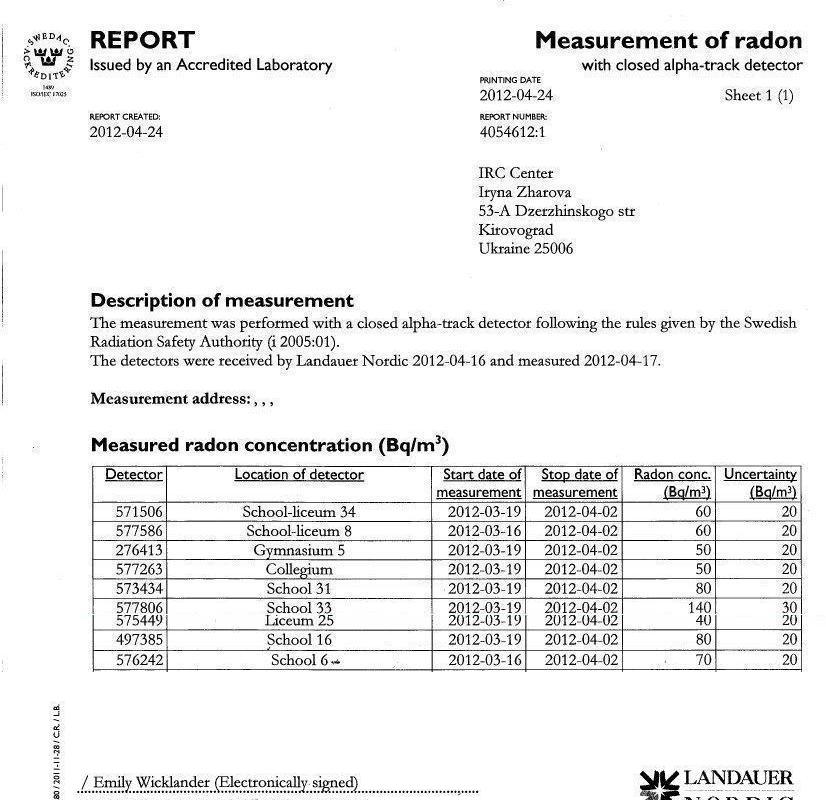 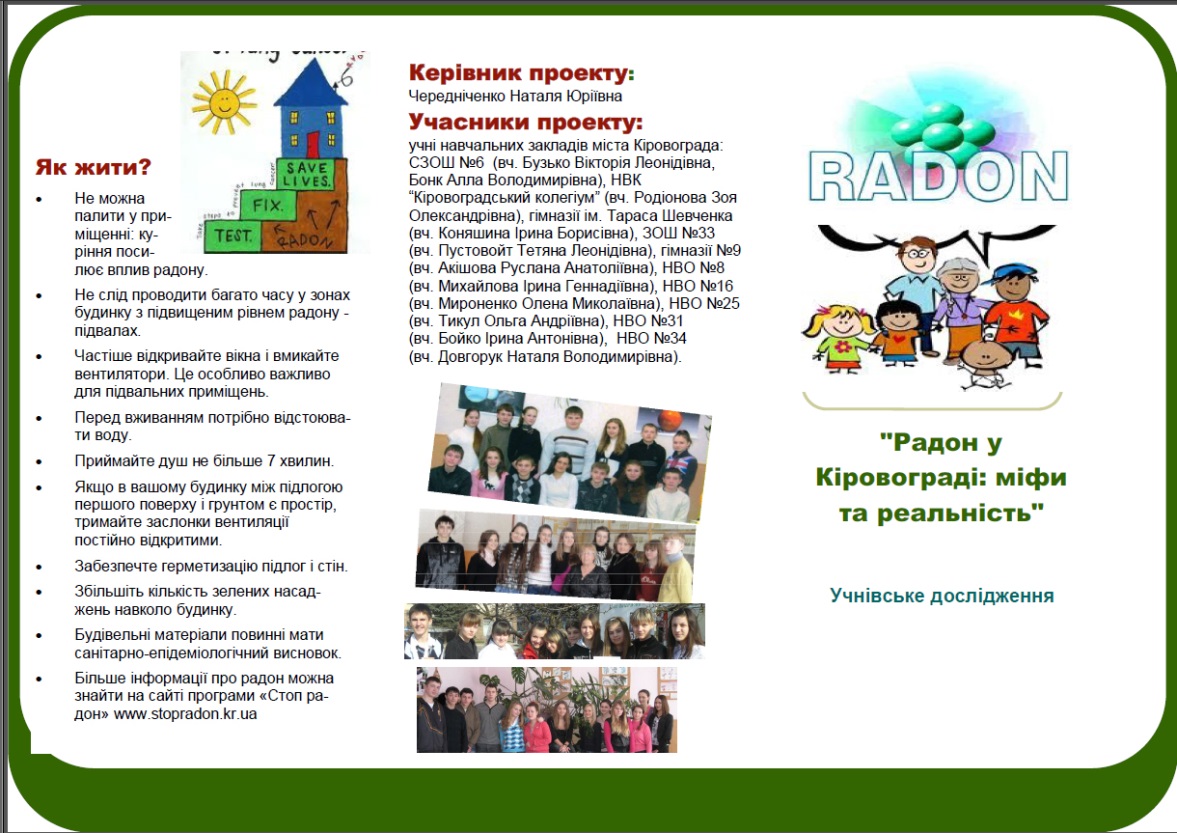 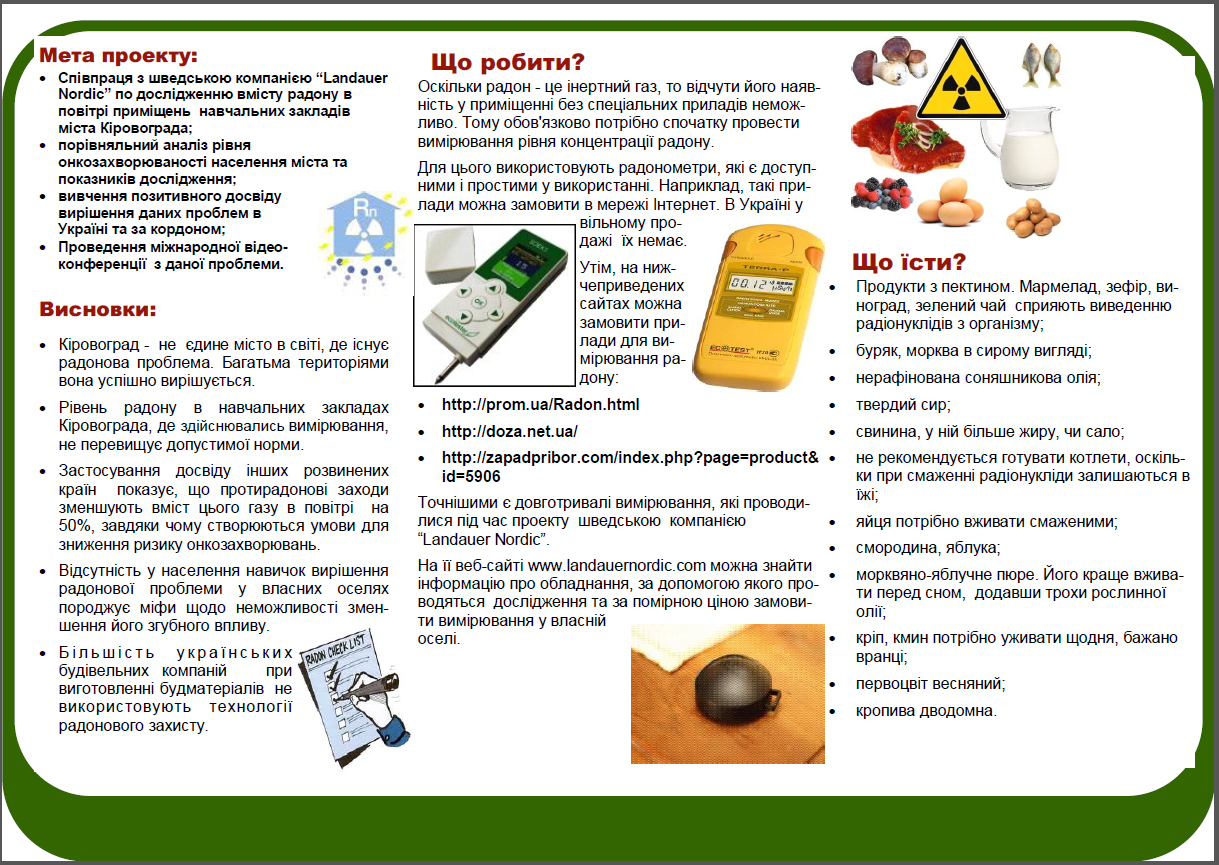